Year 1: Food Knowledge Mat
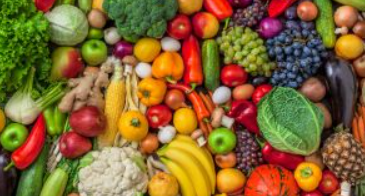 vegetable
fruit
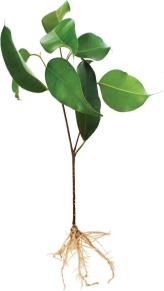 leaf
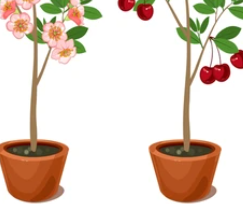 flower
stem
roots
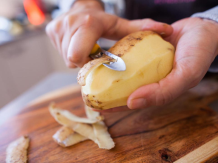 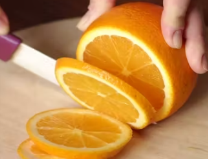 slice
peel
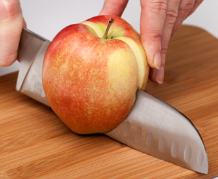 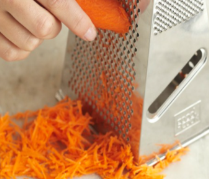 cut
grate